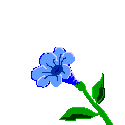 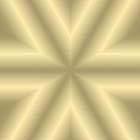 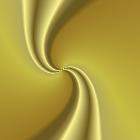 ДИДАКТИЧЕСКАЯ ИГРА
«ЗЕЛЁНАЯ АПТЕКА»
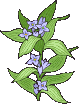 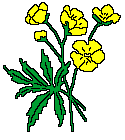 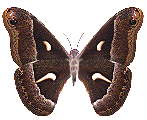 Цель: закрепление  представлений о лекарственных растениях, 
их значимости в жизни человека, о практическом применении.
 
Подготовил: воспитатель Старчикова Т. Н.
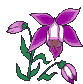 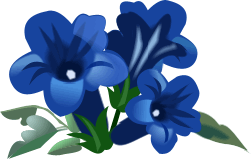 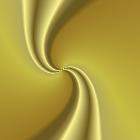 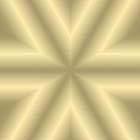 Ты натёр ногу в пути. Как облегчить боль?
Ты натёр ногу в пути. Какое растение может облегчить боль?
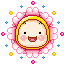 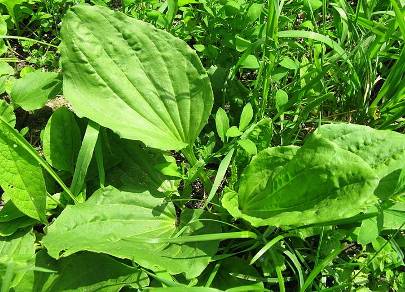 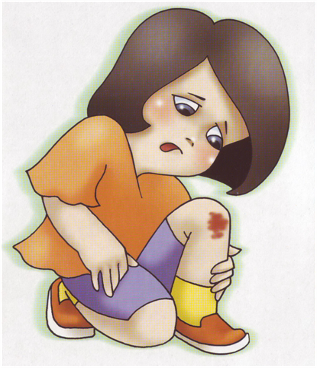 ПРИЛОЖИТЬ ЛИСТ ПОДОРОЖНИКА
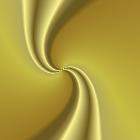 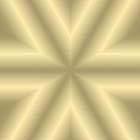 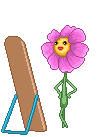 Свежие листья какого растения прикладывают при ссадинах и укусе насекомых?
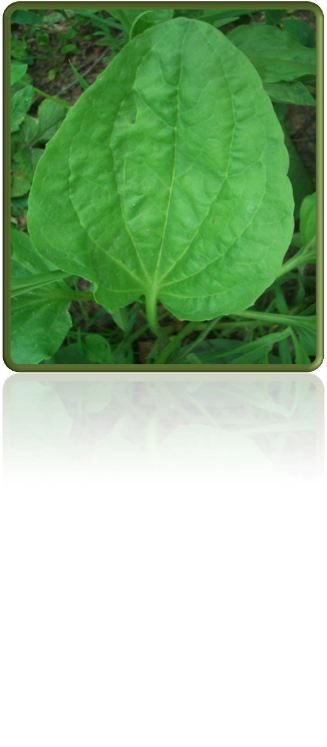 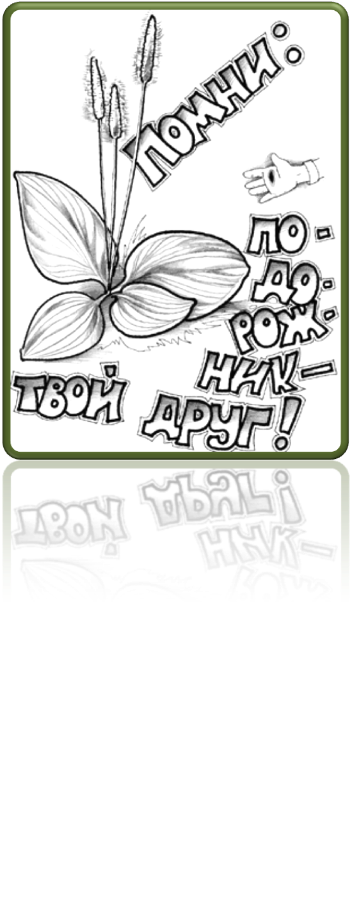 ПОДОРОЖНИК
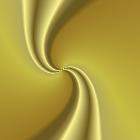 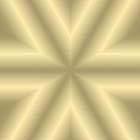 Каким лечебным свойством обладает мать -и- мачеха?
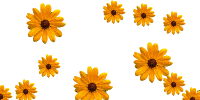 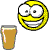 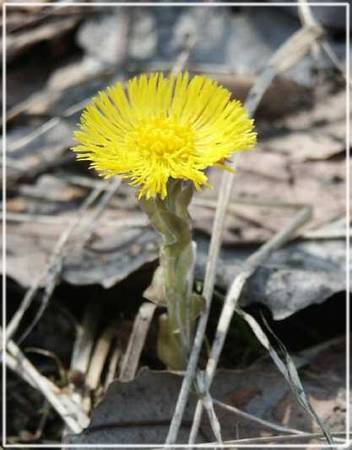 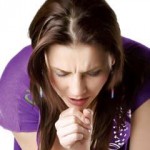 Отвар из сухих цветов и листьев – хорошее средство от кашля
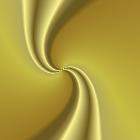 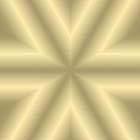 Название этого растения говорит само за себя – оно лечит многие кожные заболевания
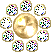 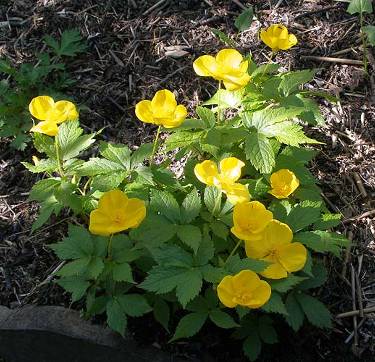 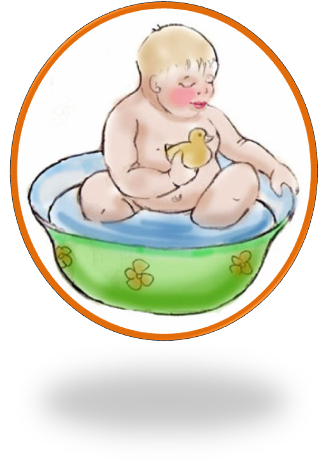 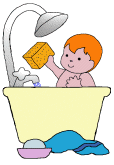 ЧИСТОТЕЛ
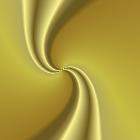 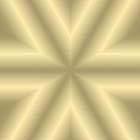 Какое растение помогает от кашля?
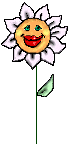 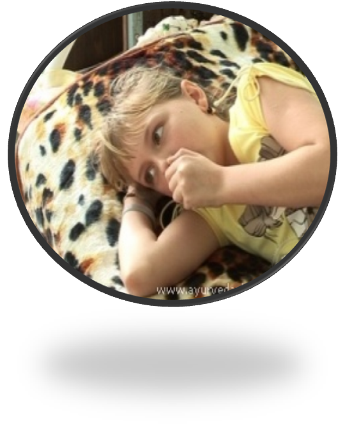 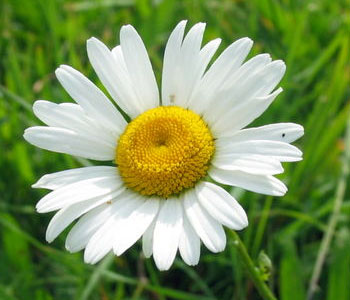 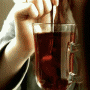 РОМАШКА
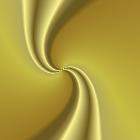 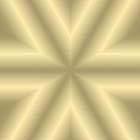 Какие растения помогут укрепить волосы?
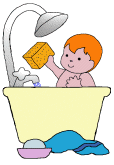 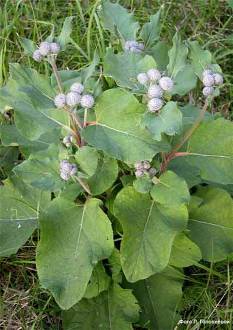 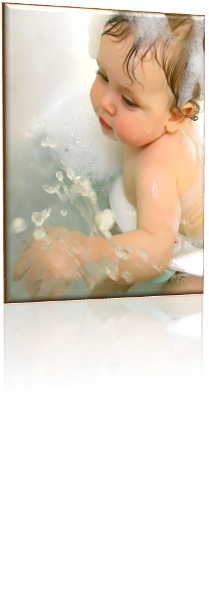 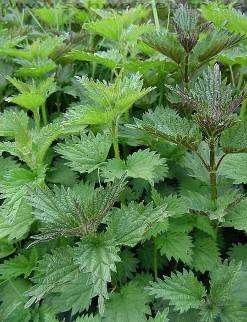 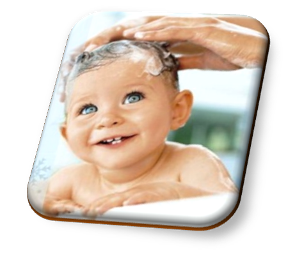 ЛОПУХ
КРАПИВА
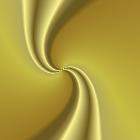 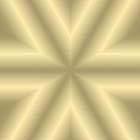 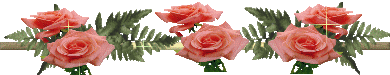 СПАСИБО ЗА ВНИМАНИЕ
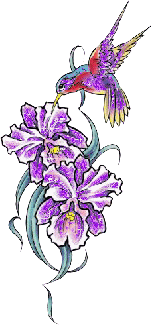 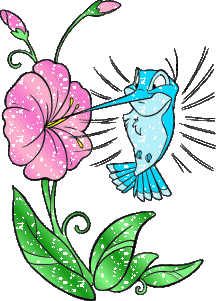 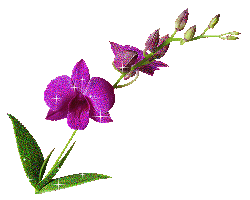